Thermodynamique
Gaz Parfait : PV=nRT
Pv=cst loi de Boyle-Mariote https://upload.wikimedia.org/wikipedia/commons/thumb/1/15/Boyles_Law_animated.gif/330px-Boyles_Law_animated.gif

V/T=cst loi de charles
https://upload.wikimedia.org/wikipedia/commons/thumb/e/e4/Charles_and_Gay-Lussac%27s_Law_animated.gif/330px-Charles_and_Gay-Lussac%27s_Law_animated.gif 

P/T=cst Gay-Lussac :
cycle de carnot
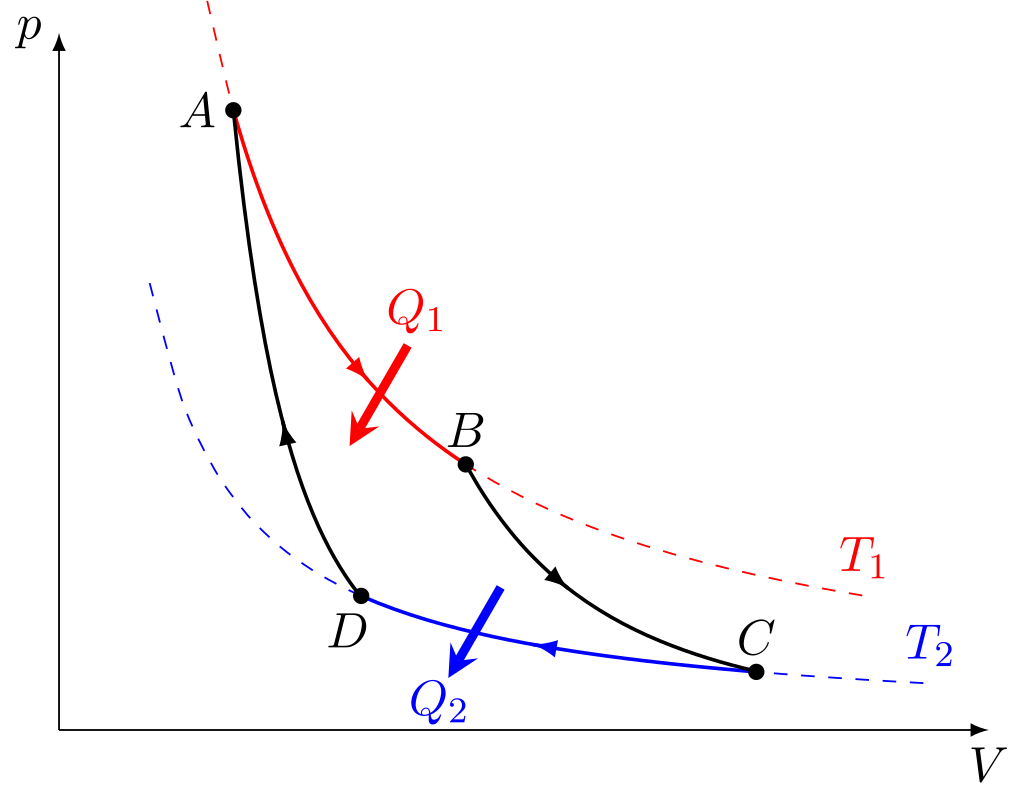 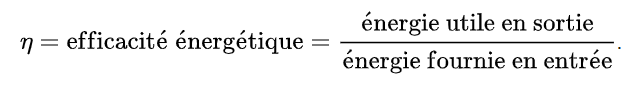 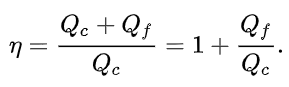 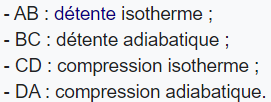 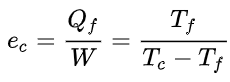 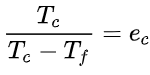 système ouvert système fermé